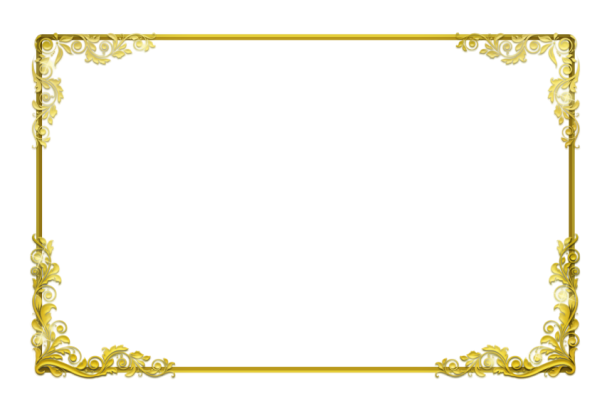 H.K.D.E TRUST’S
RAJARAJESHWARI AYURVEDIC MEDICAL COLLEGE & HOSPITAL,
HUMNABAD.
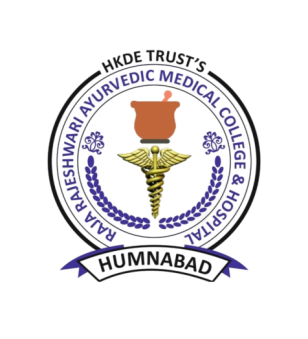 INTERNATIONAL YOGA DAY
CERTIFICATE OF APPRICIATION
This is to certify that Mr. /Miss Adiba Khannum  is awarded for achieving First place in “Essay Competition” conducted to celebrate “ 6th International Yoga day ” On 21st June, 2020 at Rajarajeshwari Ayurvedic Medical College & Hospital, Humnabad.
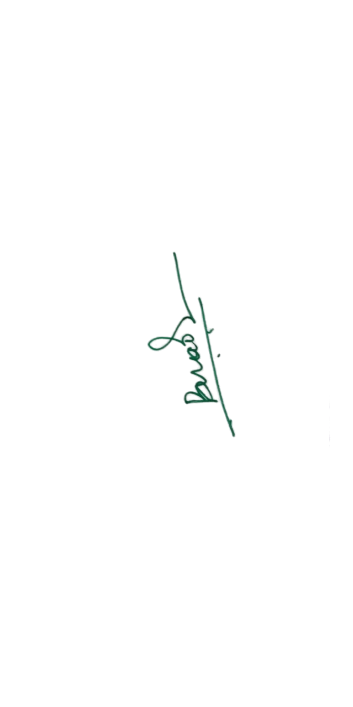 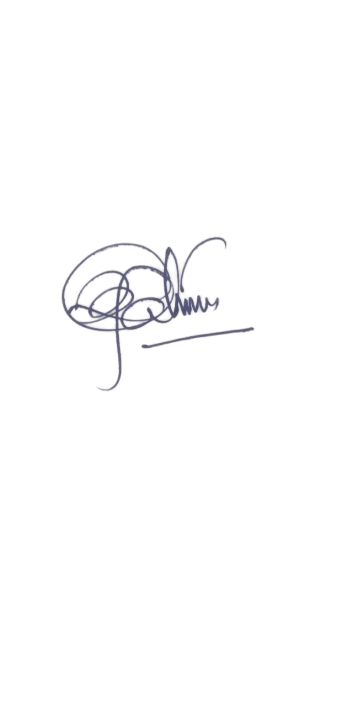 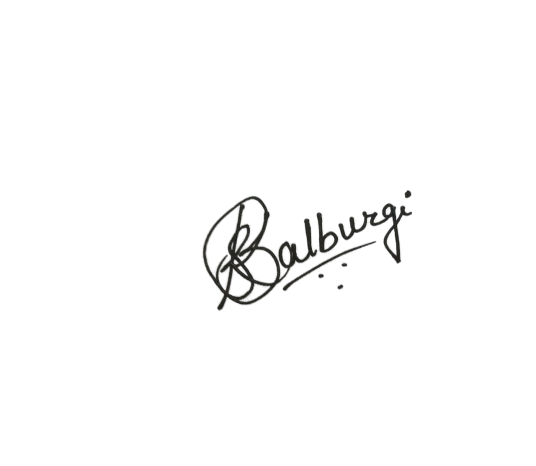 Dr. Basavaraj D. Nadagouda
Principal, RRAMCH
Dr. chandrashekar B patil
      Chairman of HKDET
Dr. Sahana kalburgi
RRAMCH
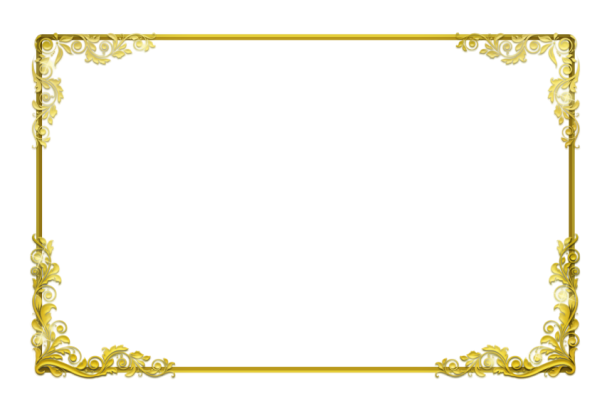 H.K.D.E TRUST’S
RAJARAJESHWARI AYURVEDIC MEDICAL COLLEGE & HOSPITAL,
HUMNABAD.
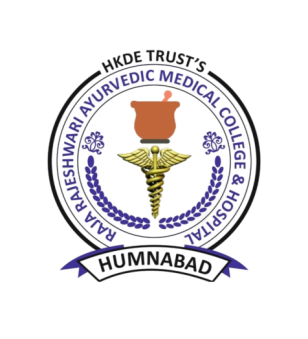 INTERNATIONAL YOGA DAY
CERTIFICATE OF APPRICIATION
This is to certify that Mr. /Miss Namrata Patil   is awarded for achieving Second place in “Essay Competition” conducted to celebrate “ 6th International Yoga day ” On 21st June, 2020 at Rajarajeshwari Ayurvedic Medical College & Hospital, Humnabad.
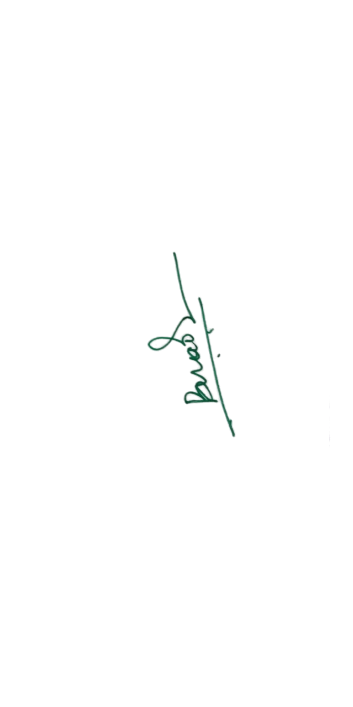 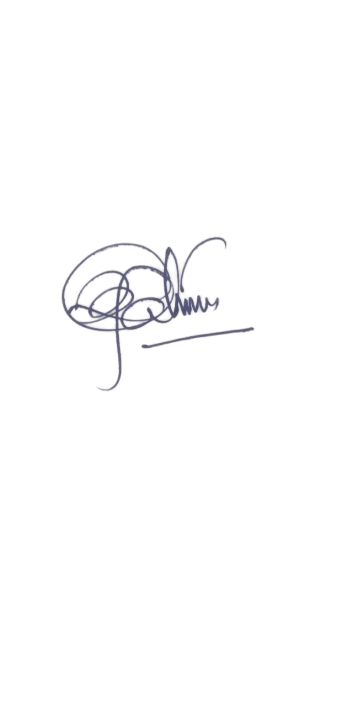 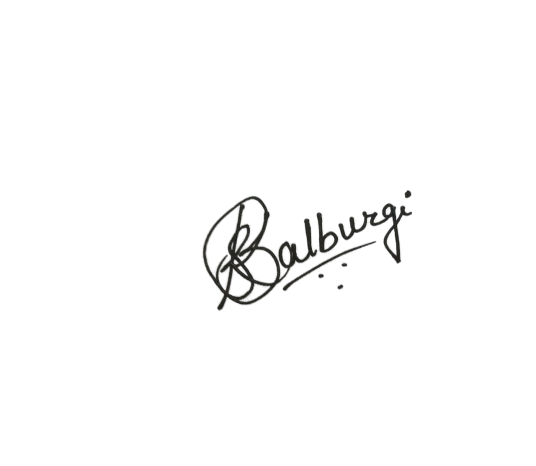 Dr. Basavaraj D. Nadagouda
Principal, RRAMCH
Dr. chandrashekar B patil
      Chairman of HKDET
Dr. Sahana kalburgi
RRAMCH
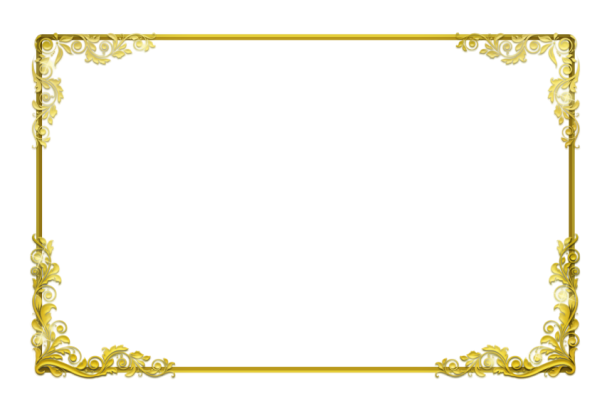 H.K.D.E TRUST’S
RAJARAJESHWARI AYURVEDIC MEDICAL COLLEGE & HOSPITAL,
HUMNABAD.
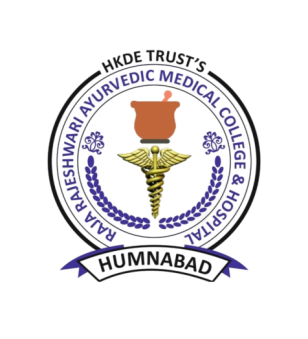 INTERNATIONAL YOGA DAY
CERTIFICATE OF APPRICIATION
This is to certify that Mr. /Miss  Nusaiba Sagri is awarded for achieving Third place in “Essay Competition” conducted to celebrate “ 6th International Yoga day ” On 21st June, 2020 at Rajarajeshwari Ayurvedic Medical College & Hospital, Humnabad.
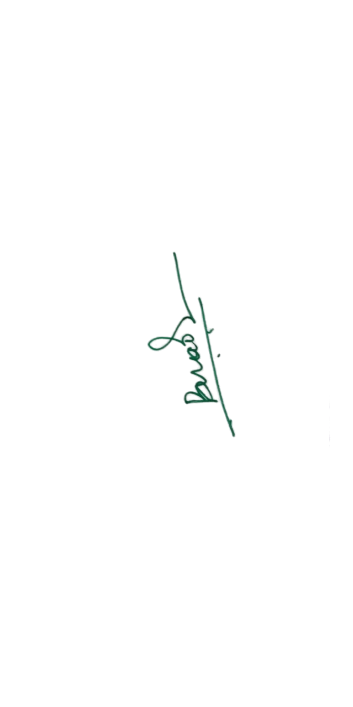 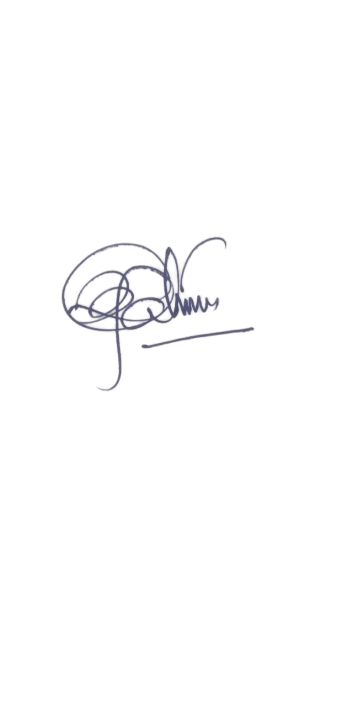 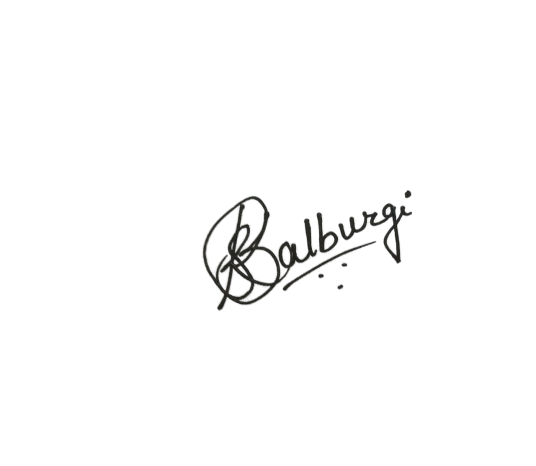 Dr. Basavaraj D. Nadagouda
Principal, RRAMCH
Dr. chandrashekar B patil
      Chairman of HKDET
Dr. Sahana kalburgi
RRAMCH
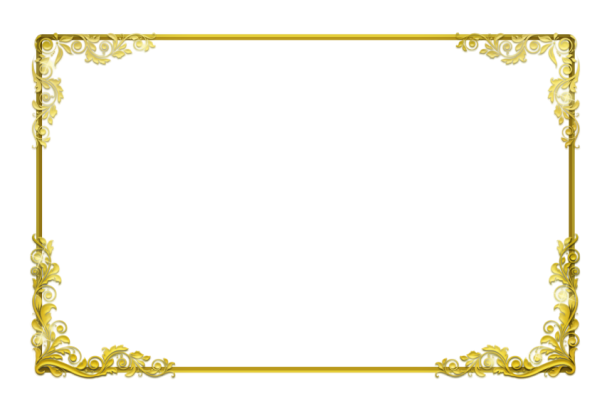 H.K.D.E TRUST’S
RAJARAJESHWARI AYURVEDIC MEDICAL COLLEGE & HOSPITAL,
HUMNABAD.
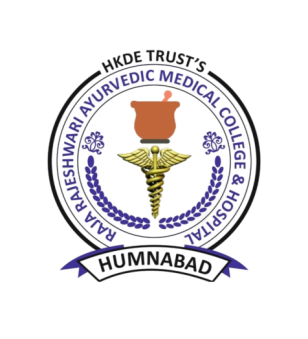 INTERNATIONAL YOGA DAY
CERTIFICATE OF APPRICIATION
This is to certify that Mr. /Miss  Manasi Surendar  is awarded for achieving First place in “Painting /Drawing Competition” conducted to celebrate “ 6th International Yoga day ” On 21st June, 2020 at Rajarajeshwari Ayurvedic Medical College & Hospital, Humnabad.
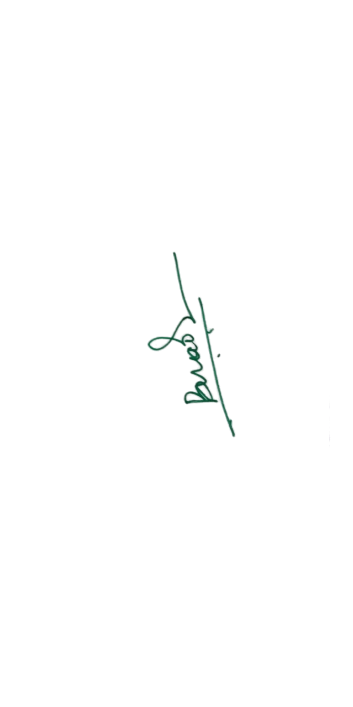 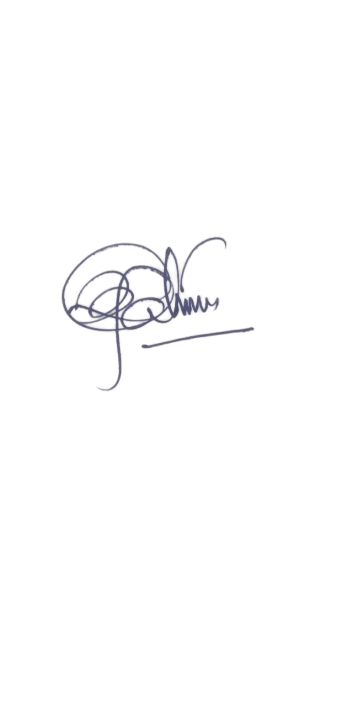 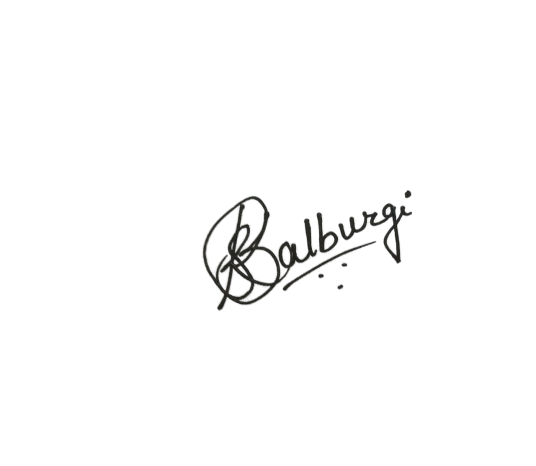 Dr. Basavaraj D. Nadagouda
Principal, RRAMCH
Dr. chandrashekar B patil
      Chairman of HKDET
Dr. Sahana kalburgi
RRAMCH
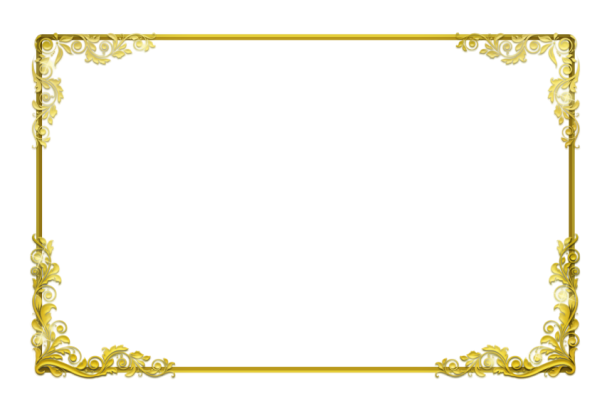 H.K.D.E TRUST’S
RAJARAJESHWARI AYURVEDIC MEDICAL COLLEGE & HOSPITAL,
HUMNABAD.
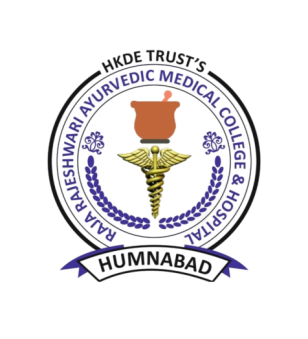 INTERNATIONAL YOGA DAY
CERTIFICATE OF APPRICIATION
This is to certify that Mr. /Miss  Prashansa  is awarded for achieving  Second place in “Painting /Drawing Competition” conducted to celebrate “ 6th International Yoga day ” On 21st June, 2020 at Rajarajeshwari Ayurvedic Medical College & Hospital, Humnabad.
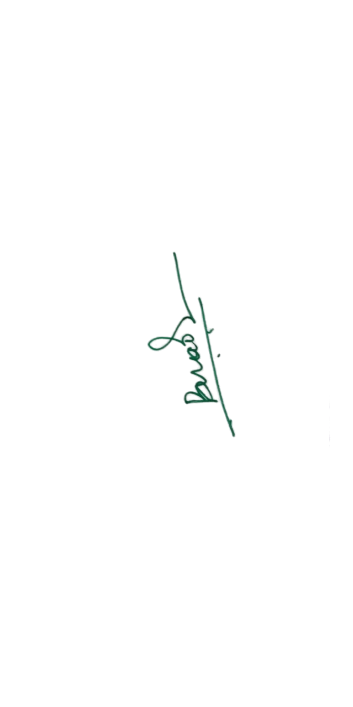 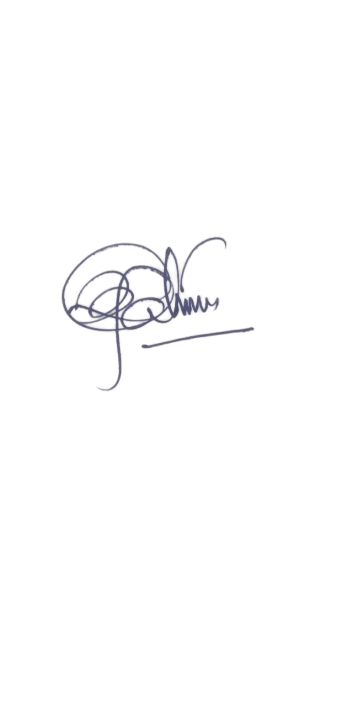 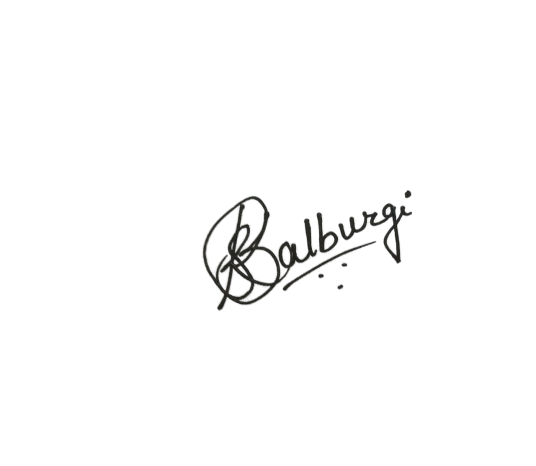 Dr. Basavaraj D. Nadagouda
Principal, RRAMCH
Dr. chandrashekar B patil
      Chairman of HKDET
Dr. Sahana kalburgi
RRAMCH
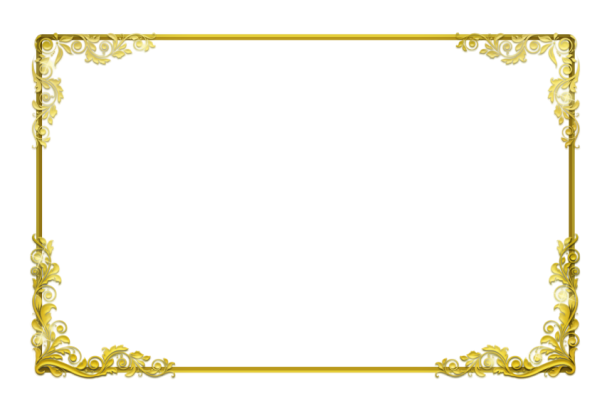 H.K.D.E TRUST’S
RAJARAJESHWARI AYURVEDIC MEDICAL COLLEGE & HOSPITAL,
HUMNABAD.
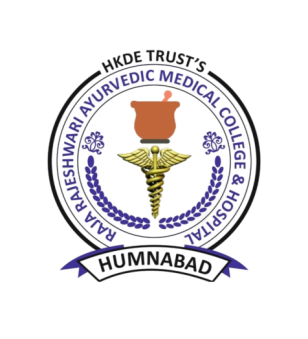 INTERNATIONAL YOGA DAY
CERTIFICATE OF APPRICIATION
This is to certify that Mr. /Miss  Nusaiba Sagri  is awarded for achieving  Third place in “Painting /Drawing Competition ” conducted  to celebrate “ 6th International Yoga day ” On 21st June, 2020 at Rajarajeshwari Ayurvedic Medical College & Hospital, Humnabad.
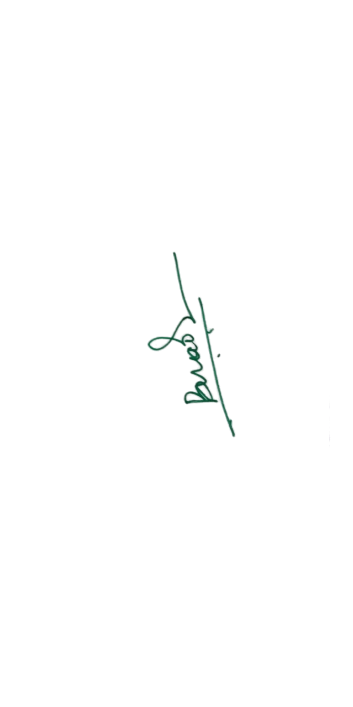 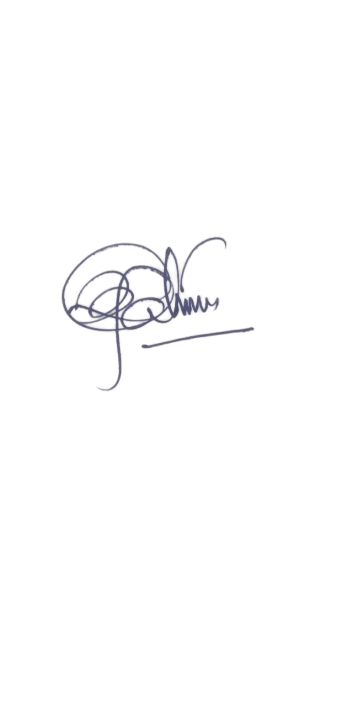 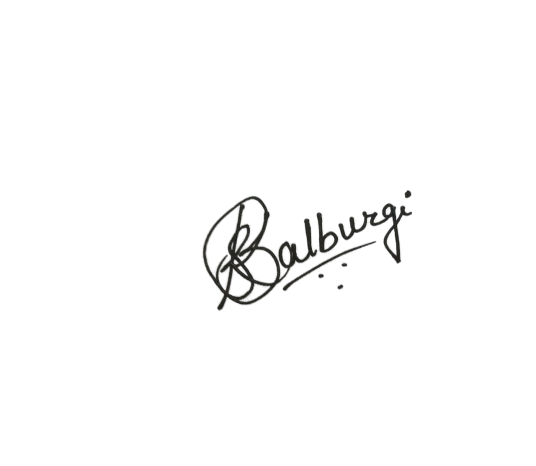 Dr. Basavaraj D. Nadagouda
Principal, RRAMCH
Dr. chandrashekar B patil
      Chairman of HKDET
Dr. Sahana kalburgi
RRAMCH
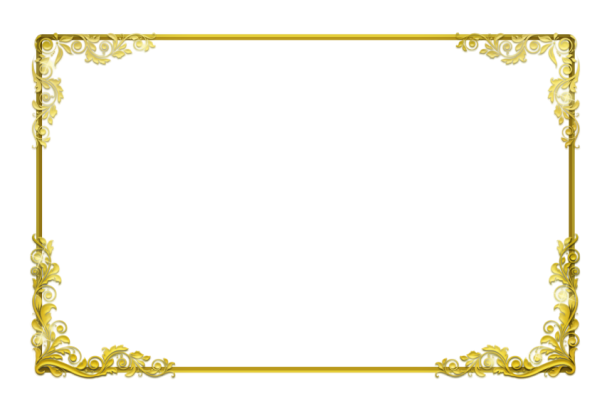 H.K.D.E TRUST’S
RAJARAJESHWARI AYURVEDIC MEDICAL COLLEGE & HOSPITAL,
HUMNABAD.
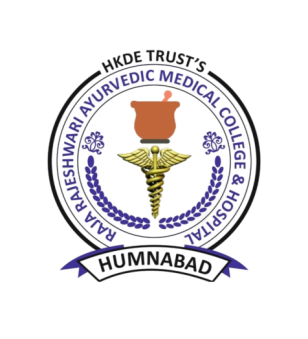 INTERNATIONAL YOGA DAY
CERTIFICATE OF APPRICIATION
This is to certify that Mr. /Miss  Akhilesh Mishra is awarded for achieving  First place in “Solo Yoga Competition” conducted to celebrate “ 6th International Yoga day ” On 21st June, 2020 at Rajarajeshwari Ayurvedic Medical College & Hospital, Humnabad.
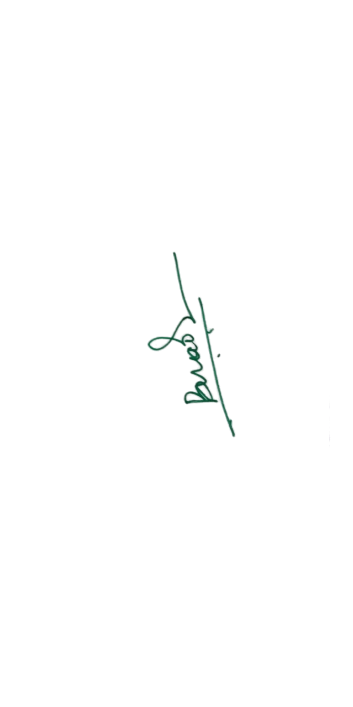 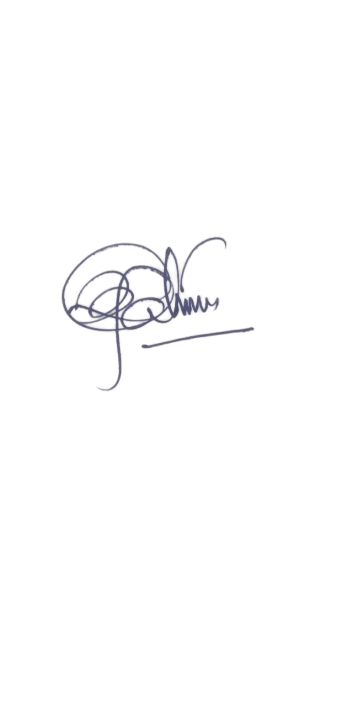 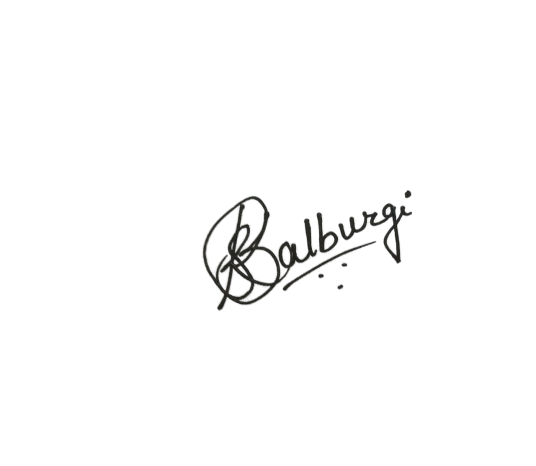 Dr. Basavaraj D. Nadagouda
Principal, RRAMCH
Dr. chandrashekar B patil
      Chairman of HKDET
Dr. Sahana kalburgi
RRAMCH
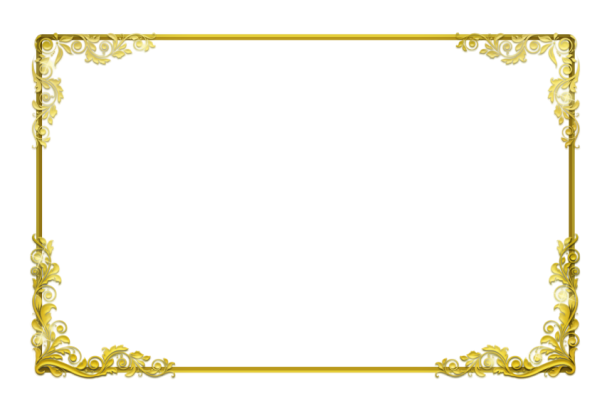 H.K.D.E TRUST’S
RAJARAJESHWARI AYURVEDIC MEDICAL COLLEGE & HOSPITAL,
HUMNABAD.
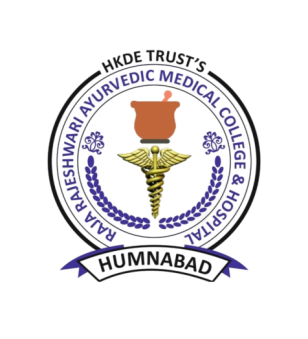 INTERNATIONAL YOGA DAY
CERTIFICATE OF APPRICIATION
This is to certify that Mr. /Miss  Shruti. Biradar is awarded for achieving  Second place in “Solo Yoga Competition ” conducted to celebrate “ 6th International Yoga day ” On 21st June, 2020 at Rajarajeshwari Ayurvedic Medical College & Hospital, Humnabad.
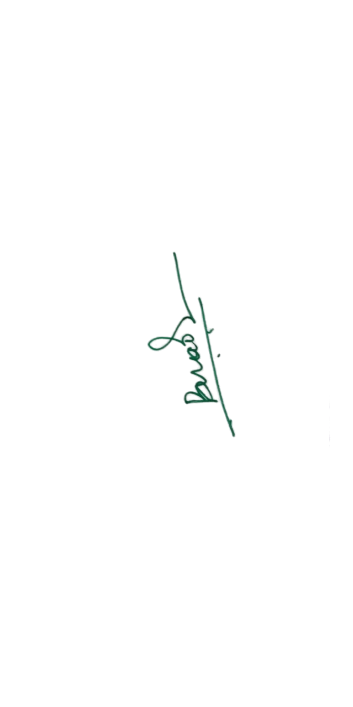 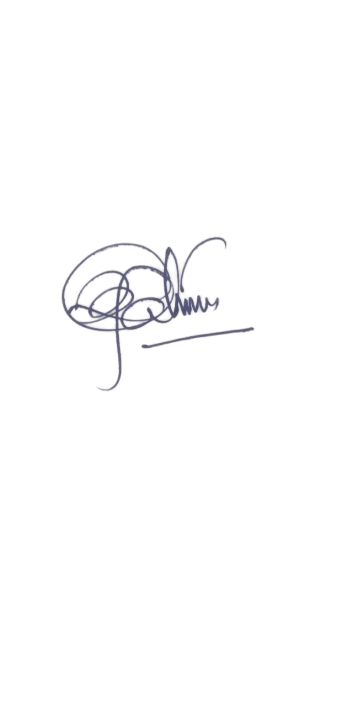 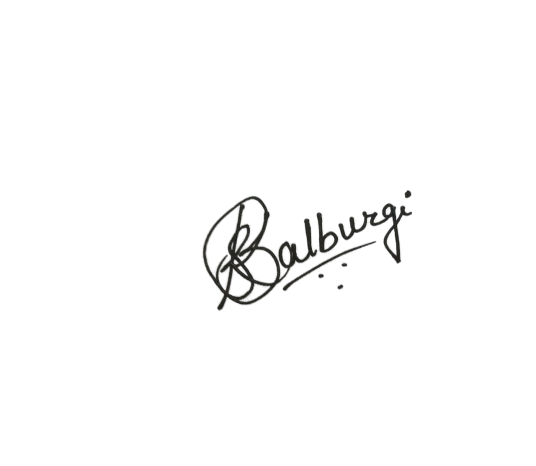 Dr. Basavaraj D. Nadagouda
Principal, RRAMCH
Dr. chandrashekar B patil
      Chairman of HKDET
Dr. Sahana kalburgi
RRAMCH
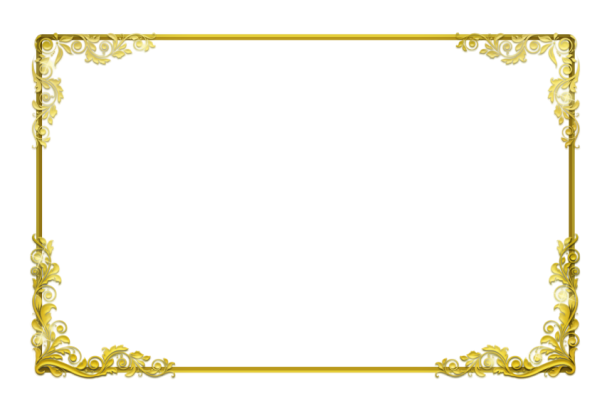 H.K.D.E TRUST’S
RAJARAJESHWARI AYURVEDIC MEDICAL COLLEGE & HOSPITAL,
HUMNABAD.
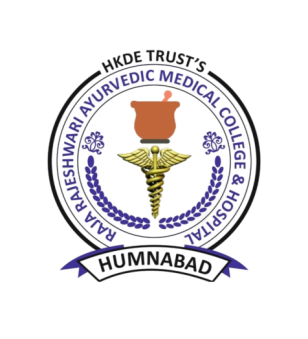 INTERNATIONAL YOGA DAY
CERTIFICATE OF APPRICIATION
This is to certify that Mr. /Miss  Naveenkumar is awarded for achieving  Third place in “Solo Yoga Competition ” conducted to celebrate “ 6th International Yoga day ” On 21st June, 2020 at Rajarajeshwari Ayurvedic Medical College & Hospital, Humnabad.
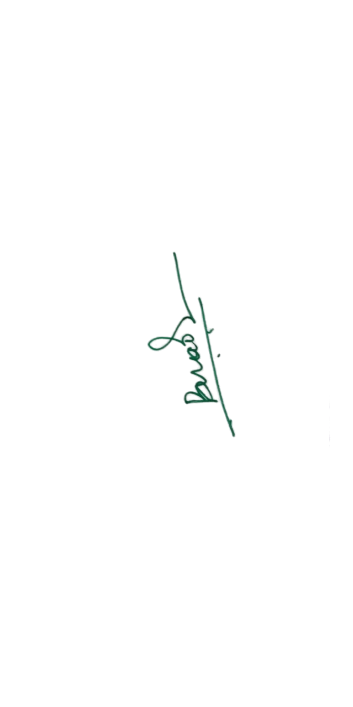 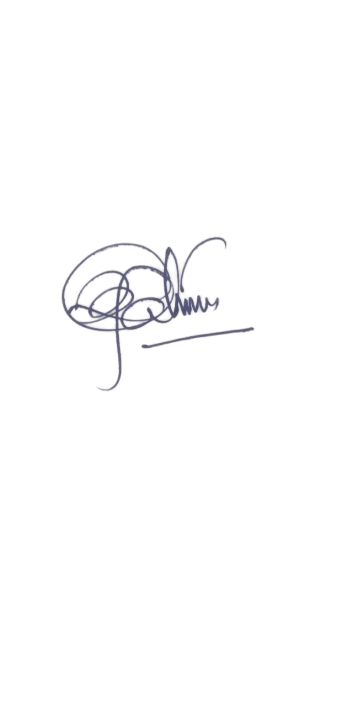 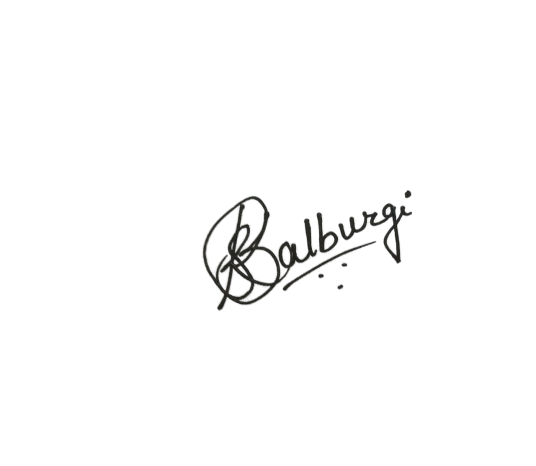 Dr. Basavaraj D. Nadagouda
Principal, RRAMCH
Dr. chandrashekar B patil
      Chairman of HKDET
Dr. Sahana kalburgi
RRAMCH
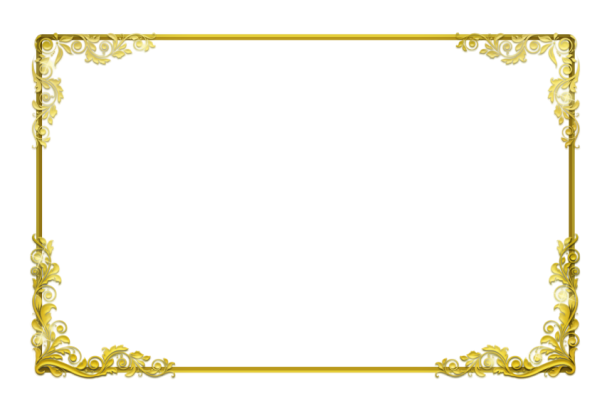 H.K.D.E TRUST’S
RAJARAJESHWARI AYURVEDIC MEDICAL COLLEGE & HOSPITAL,
HUMNABAD.
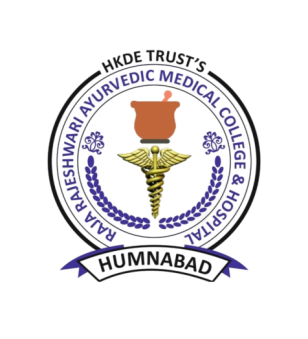 INTERNATIONAL YOGA DAY
CERTIFICATE OF APPRICIATION
This is to certify that Mr. /Miss  Nagaveni. M  is awarded for achieving  First place in   “Yoga  with Family Competition ” conducted to celebrate “ 6th International Yoga day ” On 21st June, 2020 at Rajarajeshwari Ayurvedic Medical College & Hospital, Humnabad.
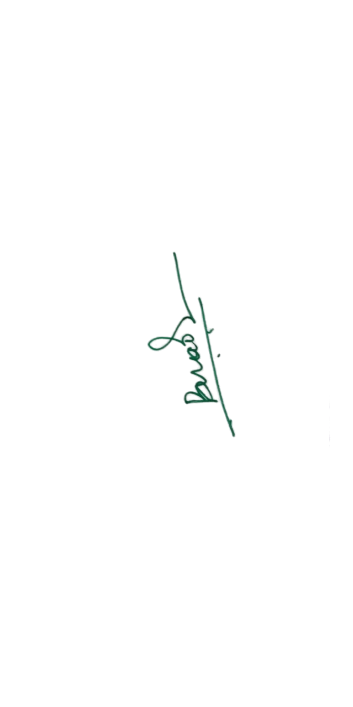 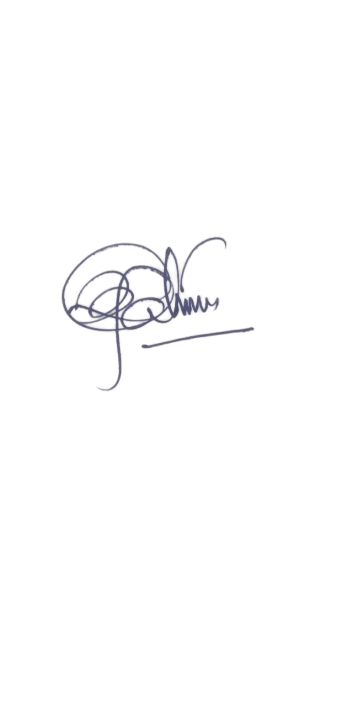 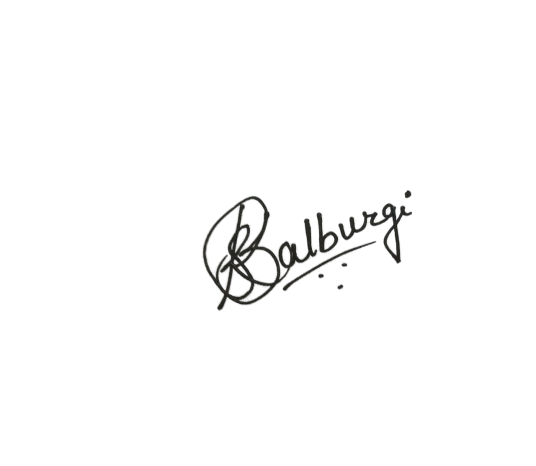 Dr. Basavaraj D. Nadagouda
Principal, RRAMCH
Dr. chandrashekar B patil
      Chairman of HKDET
Dr. Sahana kalburgi
RRAMCH
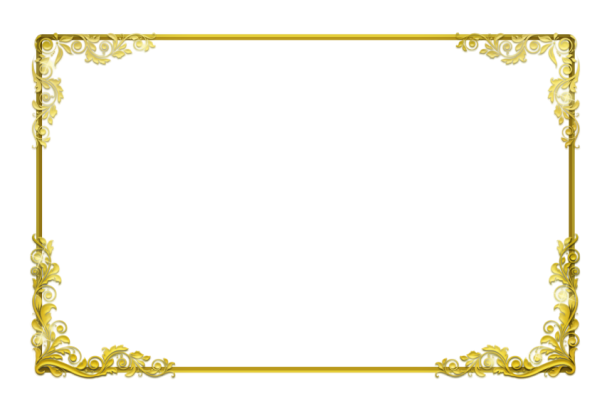 H.K.D.E TRUST’S
RAJARAJESHWARI AYURVEDIC MEDICAL COLLEGE & HOSPITAL,
HUMNABAD.
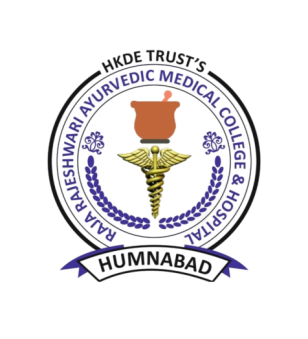 INTERNATIONAL YOGA DAY
CERTIFICATE OF APPRICIATION
This is to certify that Mr. /Miss  Suhasini Majde  is awarded for achieving  Second place in   “Yoga  with Family Competition ” conducted to celebrate “ 6th International Yoga day ” On 21st June, 2020 at Rajarajeshwari Ayurvedic Medical College & Hospital, Humnabad.
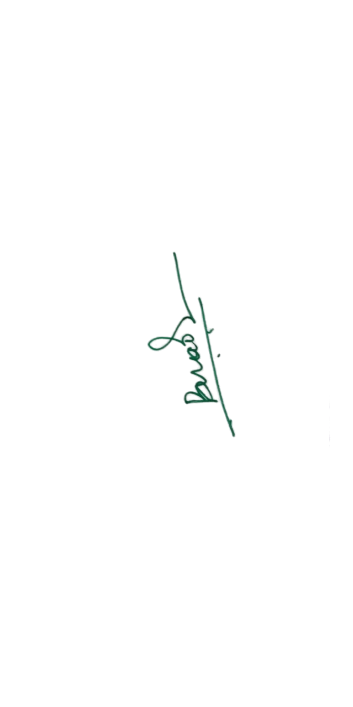 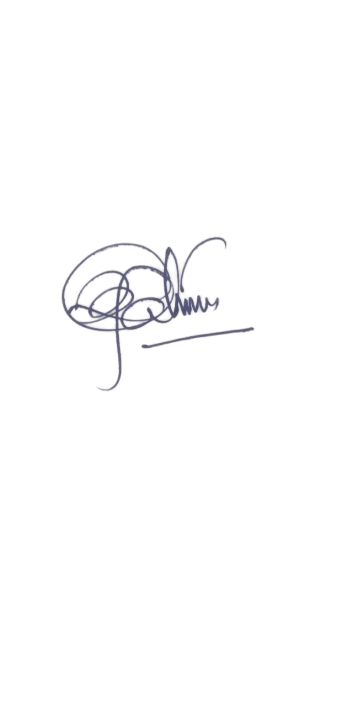 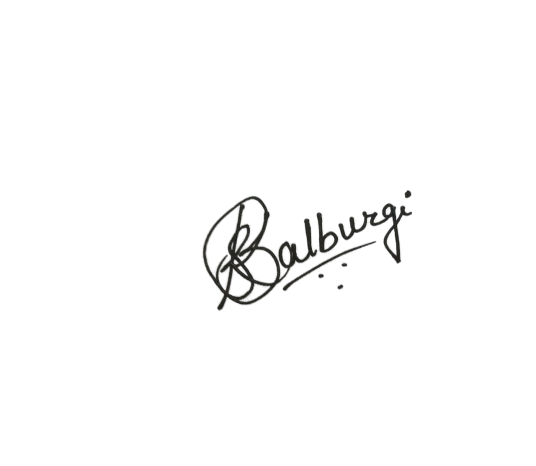 Dr. Basavaraj D. Nadagouda
Principal, RRAMCH
Dr. chandrashekar B patil
      Chairman of HKDET
Dr. Sahana kalburgi
RRAMCH
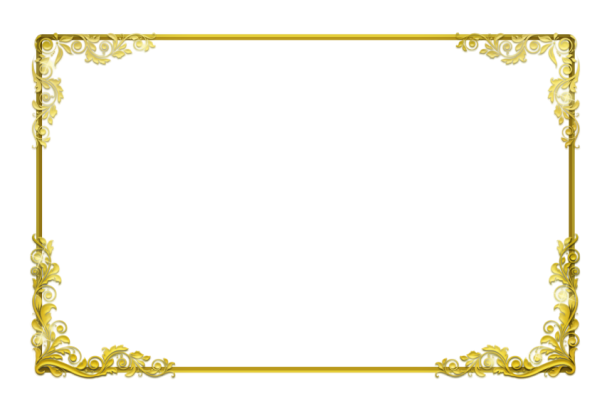 H.K.D.E TRUST’S
RAJARAJESHWARI AYURVEDIC MEDICAL COLLEGE & HOSPITAL,
HUMNABAD.
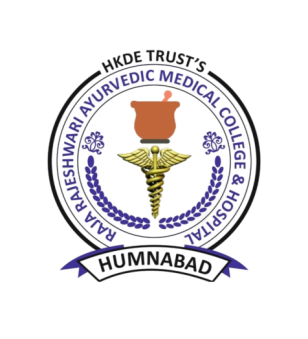 INTERNATIONAL YOGA DAY
CERTIFICATE OF APPRICIATION
This is to certify that Mr. /Miss  Saiswetha  is awarded for achieving  First place in   “Slogan Writing Competition ” conducted to celebrate “ 6th International Yoga day ” On 21st June, 2020 at Rajarajeshwari Ayurvedic Medical College & Hospital, Humnabad.
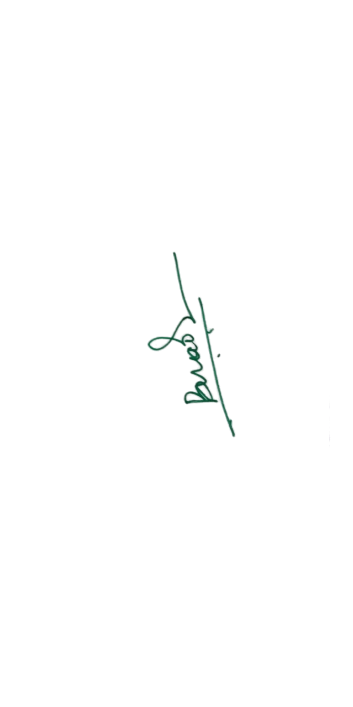 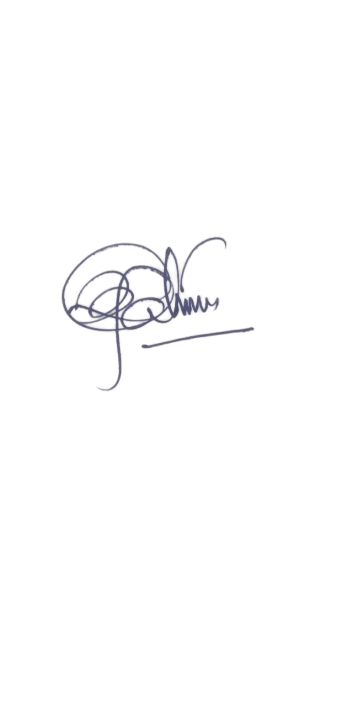 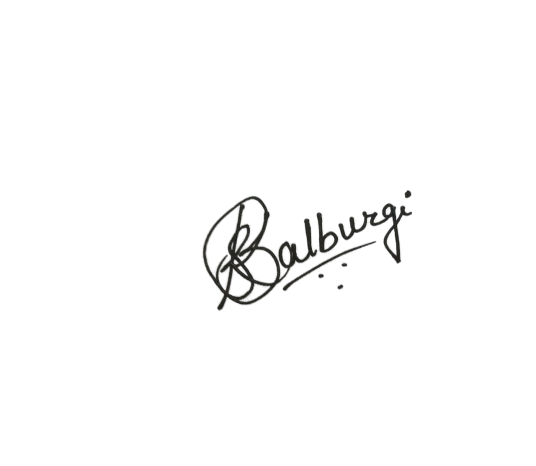 Dr. Basavaraj D. Nadagouda
Principal, RRAMCH
Dr. chandrashekar B patil
      Chairman of HKDET
Dr. Sahana kalburgi
RRAMCH
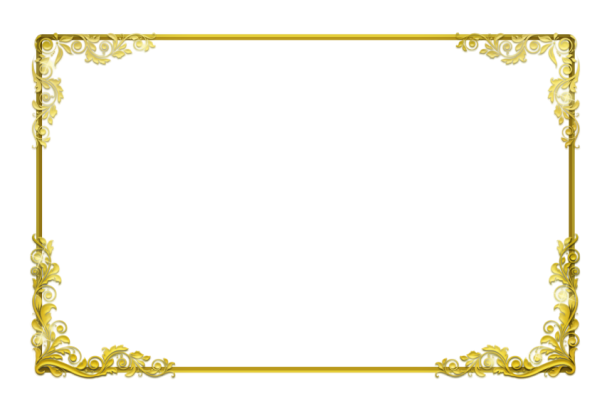 H.K.D.E TRUST’S
RAJARAJESHWARI AYURVEDIC MEDICAL COLLEGE & HOSPITAL,
HUMNABAD.
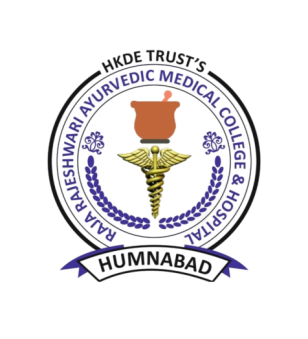 INTERNATIONAL YOGA DAY
CERTIFICATE OF APPRICIATION
This is to certify that Mr. /Miss  Sushma Durge is awarded for achieving  Second place in   “Slogan Writing Competition ” conducted to celebrate “ 6th International Yoga day ” On 21st June, 2020 at Rajarajeshwari Ayurvedic Medical College & Hospital, Humnabad.
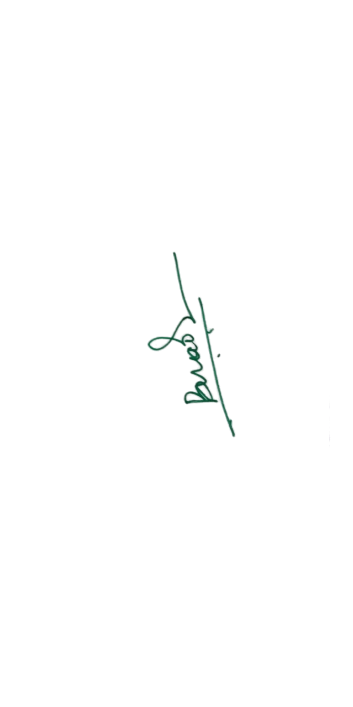 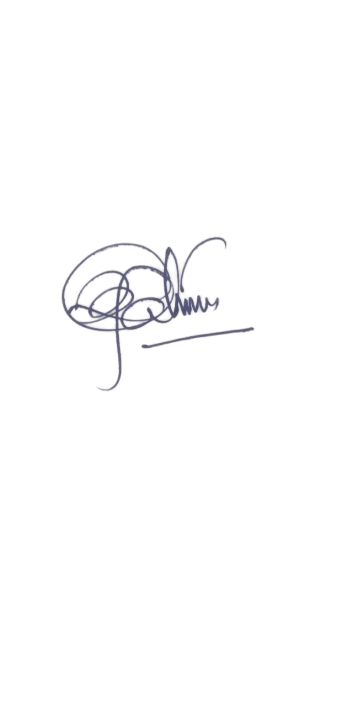 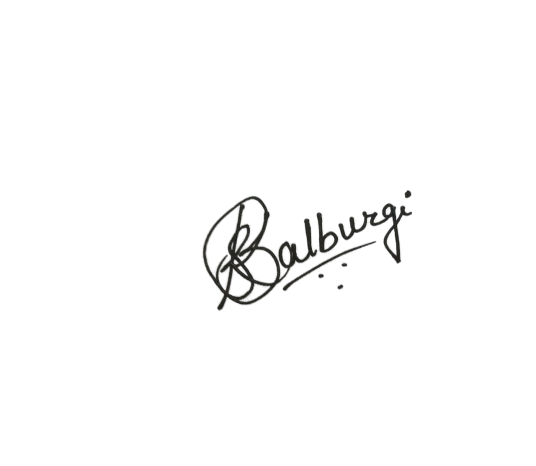 Dr. Basavaraj D. Nadagouda
Principal, RRAMCH
Dr. chandrashekar B patil
      Chairman of HKDET
Dr. Sahana kalburgi
RRAMCH
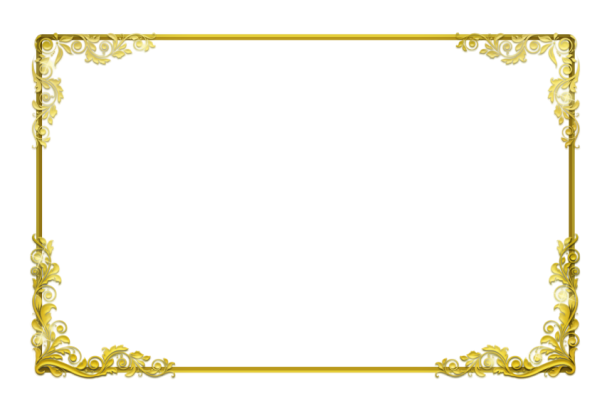 H.K.D.E TRUST’S
RAJARAJESHWARI AYURVEDIC MEDICAL COLLEGE & HOSPITAL,
HUMNABAD.
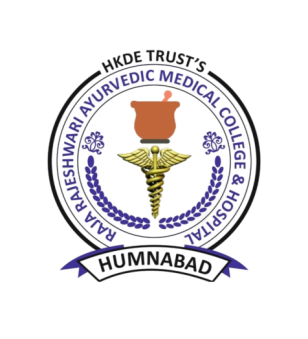 INTERNATIONAL YOGA DAY
CERTIFICATE OF APPRICIATION
This is to certify that Mr. /Miss  Namrata Patil  is awarded for achieving  Third place in   “Slogan Writing Competition ” conducted to celebrate “ 6th International Yoga day ” On 21st June, 2020 at Rajarajeshwari Ayurvedic Medical College & Hospital, Humnabad.
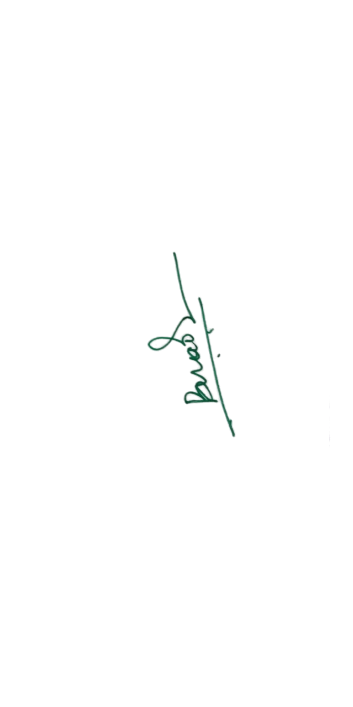 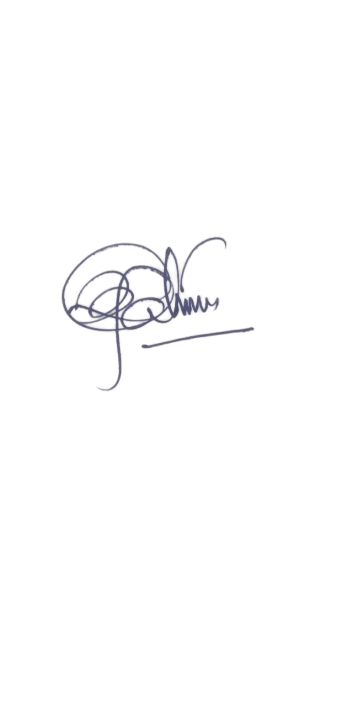 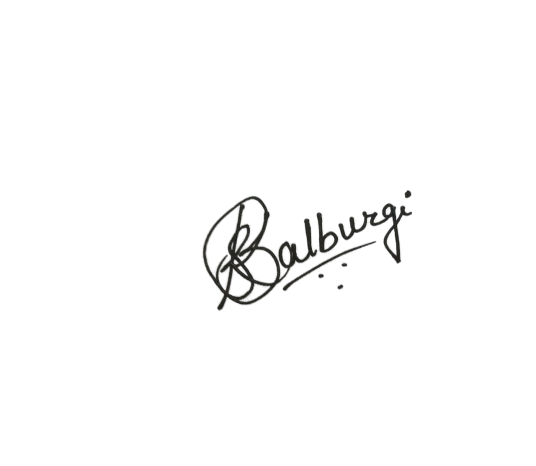 Dr. Basavaraj D. Nadagouda
Principal, RRAMCH
Dr. chandrashekar B patil
      Chairman of HKDET
Dr. Sahana kalburgi
RRAMCH